Famous Court Cases
VUS.5e
Chief Justice John Marshall
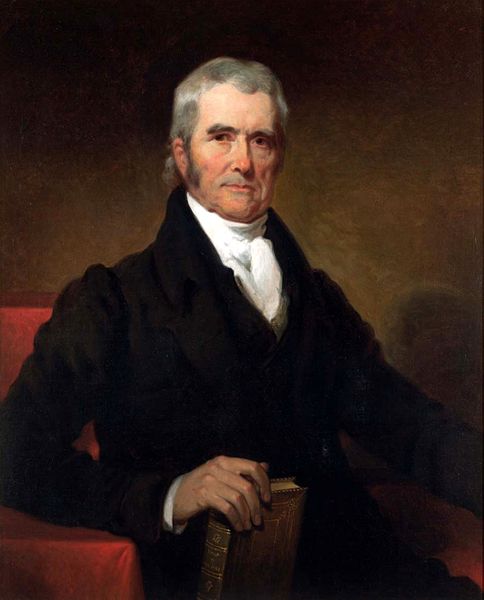 Virginian

Longest-serving Chief Justice

His court oversaw many important decisions relating to federalism
Chief Justice John Marshall
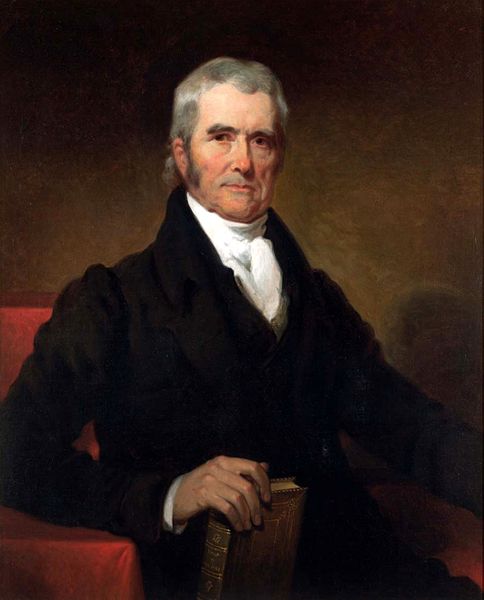 Credited with building up the power of the Judicial branch of the American Government

Strongly in favor of the Constitution
Marbury v. Madison (1803)
Legislative and Executive actions are set up for judicial review by the Judicial Branch
Whenever a case of whether something is legal that Congress or the President is trying to do arises, the Courts decides the answer

Prime example of checks and balances
McCulloch v. Maryland (1819)
Congress is allowed implied powers
Powers implied by a written document but not expressly stated

States cannot override any act of the Constitution
Gibbons v. Ogden (1824)
Congress is given the ability to regulate interstate commerce
Famous Cases
These cases are the foundation blocks of the Supreme Court’s authority to mediate disagreements between branches of government, levels of government, and competing business interests